Sairaalassa voi altistua monille taudinaiheuttajille
Tuberkuloosi
Meningokokki
Difteria

HBV, HCV, HIV

S. aureus, MRSA
Streptokokki, ryhmä A

Salmonella, shigella, EHEC
HAV
ESBL

Syyhy
Rotavirus, norovirus 
Clostridium

Vesirokko
Influenssa
RSV
Parvovirus B19
Herpes simplex
CMV
Hinkuyskä

Tuhkarokko, sikotauti, vihurirokko
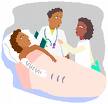 [Speaker Notes: tummennetuissa riski suuri tai kohtalainen, muissa pieni.
Tartutojen ehädisykeinot: tartuntateiden tunteminen ja asianmukaiset varoitoimet, rokotukset]
Ripulitaudit hoitohenkilökunnalla
Clostridium difficile
Ongelmamikrobit hoitohenkilökunnalla
Influenssa
Henkilökunnan tuberkuloosi
ALTISTUMINEN, TARTUNTA JA SAIRASTUMINEN
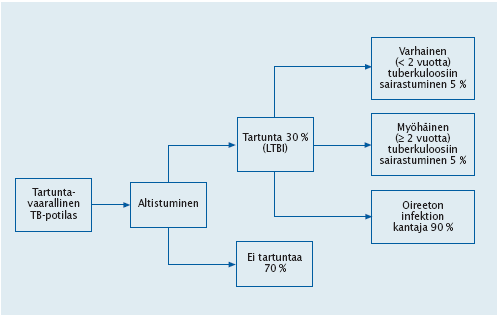 Toiminta tubialtistuksen jälkeen
Vesirokko
Meningokokki
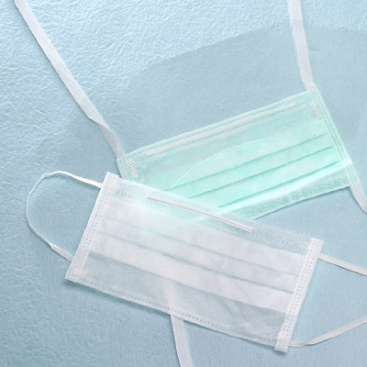 Meningokokkiestolääkitys  www.thl.fi
MPR-epidemiat Euroopassa
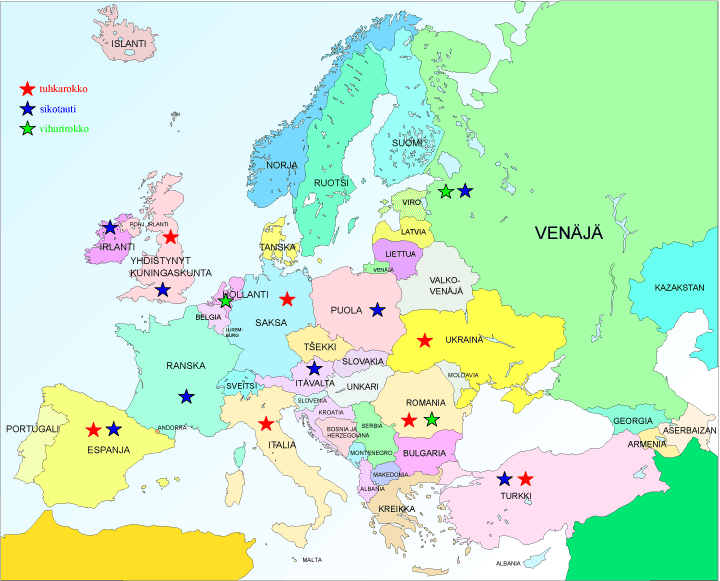 *
*
Kansanterveyslaitos, Matkailijan terveysopas 2007, DUODECIM
[Speaker Notes: Tuhkarokkoepidemiat ovat viime vuosina olleet yleisiä ei vain kehitysmaissa vaan myös Euroopassa, jossa MPR rokotteiden kattavuusluvut eivät ole laisinkaan niin hyviä kuin Suomessa (>95%). MPR-rokotuskattavuus on jatkossakin pidettävä korkeana. Näin voidaan ehkäistä yksittäisen matkailijan sairastuminen ja mahdollisten ulkomailta tuotujen tautien leviäminen epidemioiksi. 
Kansainvälinen jalkapalloliitto (FiFa) suositteli että kaikki vuosi sitten Saksassa pidettyyn maailmancupiin osallistujat pitäisivät huolen MPR rokotussuojastaan, sillä Saksassa on jatkuvia pieniä tuhkarokkoepidemioita huonon rokotuskattavuuden vuoksi. 2007 uusia tuhkarokkoepidemioita on raportoitu mm. Norjasta ja Sveitsistä.]
MPR-taudit
Veriteitse tarttuvista taudeista
Veriteitse tarttuvat taudit
Veriteitse tarttuvat taudit, riski
Tartunnan riski, kun tapaturma verisestä ontosta neulasta
Työntekijöiden tulee olla rokotettu!
Veritapaturmat HYKS 1998
Pistotapaturma – mitä tehdä?
Neulanpistopaketit
Verialtistus HIV- mitä tehdä?
Verialtistus hepatiitti B –mitä tehdä?
Aina pistotapaturman jälkeen
Terveydenhuoltohenkilöstön rokotussuoja